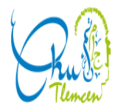 Laboratoire de recherche sur le diabète LAREDIAB Service de médecine interne CHU TlemcenFaculté de médecine Benzerdjeb Benouda, Université Aboubekr Belkaid7th Séminary of LAREDIAB13th Congress of AMIWIT
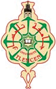 Dissecting etiologies of autoimmune type 1 diabetes

Disséquer les étiologies du Diabète
type 1 auto-immun
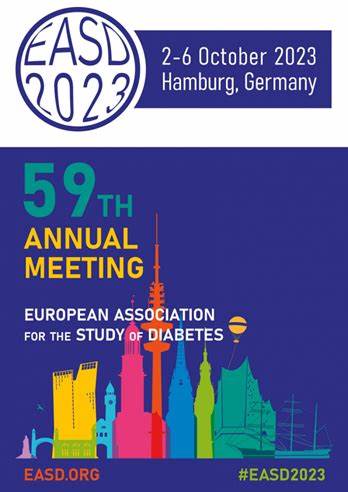 Amara.K
Introduction:
Le diabète de type 1 (DT1) est la conséquence d’une destruction des cellules B des îlots de Langerhans par un processus auto-immun, survenant sur un terrain génétique de susceptibilité et conduisant à une carence absolue en insuline.

La compréhension du DT1 s’améliore, et la recherche de l’étiologie séparément de la pathogenèse est devenu crucial. 

DT1  maladie héréditaire, mais la plupart des patients n’ont pas d’ATCD familiaux de diabète ; et la proportion d’enfants ayant un parent au premier degré atteint n’est que d’environ 10% a 12%
[Speaker Notes: Le diabète de type 1 est la conséquence d’une destruction des cellules B des îlots de Langerhans par un processus auto-immun, survenant sur un terrain génétique de susceptibilité et conduisant à une carence absolue en insuline.
La compréhension du diabète auto-immun de type 1 s’améliore, et la recherche de l’étiologie séparément de la pathogenèse est devenu crucial. Les éléments permettant d’expliquer le développement du diabète de type 1 sont connus depuis un certain temps.
On suppose généralement que la maladie est héréditaire, mais la plupart des patients n’ont pas d’antécédents familiaux de diabète ; et la proportion d’enfants ayant un parent au premier degré atteint (FDR) n’est que d’environ 10% a 12%]
Introduction:
Le timing est primordial   ni le prodrome de l’auto-immunité des îlots pancréatiques ni l’apparition clinique du DT1 ne nous disent grand-chose sur l’étiologie. 
L’auto-anticorps des îlots pancréatiques qui apparaît en premier et persiste marquerait le diagnostic d’une maladie auto-immune des îlots pancréatiques.

Les événements postérieurs au diagnostic de DT1 représenteraient la pathogenèse. 
Plusieurs auto-anticorps d’îlots pancréatiques sans (stade 1) ou avec une intolérance au glucose (stade 2) ou avec des symptômes (stade 3) définiraient la pathogenèse aboutissant au diabète clinique de type 1. 

L’étiologie concernerait le moment des événements qui se produisent avant l’apparition du premier auto-anticorps des îlots pancréatiques.
[Speaker Notes: Le timing est primordial, car ni le prodrome de l’auto-immunité des îlots pancréatiques ni l’apparition clinique du diabète de type 1 ne nous disent grand-chose sur l’étiologie. Au contraire, l’auto-anticorps des îlots pancréatiques qui apparaît en premier et persiste marquerait le diagnostic d’une maladie auto-immune des îlots pancréatiques. Les événements postérieurs au diagnostic de DT1 représenteraient la pathogenèse. Plusieurs auto-anticorps d’îlots pancréatiques sans (stade 1) ou avec une intolérance au glucose (stade 2) ou avec des symptômes (stade 3) définiraient la pathogenèse aboutissant au diabète clinique de type 1. L’étiologie concernerait le moment des événements qui se produisent avant l’apparition du premier auto-anticorps des îlots pancréatiques.]
[Speaker Notes: Mr Åke Lernmark est professeur principal en diabète expérimental et chercheur au Centre de recherche clinique de l’Université de Lund à Malmö, Suède. Ses principaux intérêts de recherche sont la génétique et l’environnement  dans l’étiologie du diabète auto-immun de type 1. Il est chercheur principal 
pour la Suède dans L’etude des déterminants environnementaux du diabète chez les jeunes(TEDDY). Il a présente les principaux progrès dans la compréhension de l’etiologie du DT1 dans le cadre de european association for the study of diabetes EASD 2023.]
L’histoire naturelle du DT1: Le continum du DT1
[Speaker Notes: Le diagnostic de diabète de type 1 (DT1) est en réalité tardif par rapport à l’histoire naturelle de la maladie et le déclin des cellules fonctionnelles pancréatiques.

L’histoire naturelle du DT1 peut schématiquement être décomposée en 3 étapes: Un patient génétiquement prédisposé, va être soumis à un facteur d’environnement qui va activer le système immunitaire. A ce stade, le pancréas est intact et la tolérance glucidique est normale. La seconde phase est cliniquement silencieuse. La masse insulaire va être progressivement détruite mais est suffisante pour assurer la normoglycémie dans des conditions de vie normale. Enfin, survient le stade 3 -stade hyperglycémique- auquel est le plus souvent posé le diagnostic.]
[Speaker Notes: Ces 2 etudes visaient à déterminer si l’HbA1c peut prédire la progression d’un premier auto-anticorps ou d’un auto-anticorps subséquent ou d’un diabète de type 1 chez les enfants en bonne santé participant à l’étude TEDDY

Pour l’etude a gauche ils ont conclu que l’augmentation de l’HbA1c est un marqueur prédictif fiable du temps pour l’apparition du diabète de type 1
Pour l’autre etude a droite ils ont conclu qu’Une augmentation de ≥10 % de l’HbA1c par rapport à la valeur initiale est aussi instructive que l’HGPO pour prédire le risque de stade 3 chez les jeunes présentant un risque génétique et des auto-anticorps associés au diabète.]
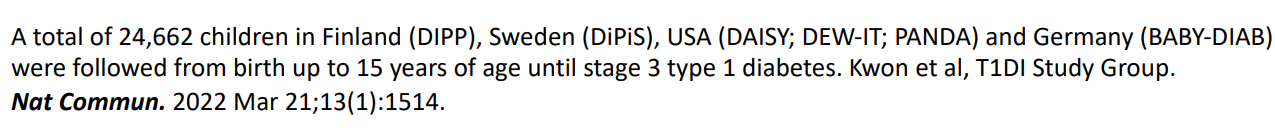 [Speaker Notes: Le développement de l’auto-immunité des îlots pancréatiques précède l’apparition du diabète de type 1 chez les enfants, cependant, la présence d’auto-anticorps n’entraîne pas nécessairement une maladie manifeste et l’apparition des symptômes cliniques est difficile à prévoir. Ils ont montre ici, par échantillonnage longitudinal d’auto-anticorps d’îlots pancréatiques (IAb) dirigés contre l’insuline, l’acide glutamique décarboxylase et l’antigène 2 des îlots pancréatiques, que la progression de la maladie suit des trajectoires distinctes. L’âge, le sexe et le statut HLA-DR affinent davantage les taux de progression au sein des trajectoires, ce qui permet de prédire cliniquement utile l’apparition de la maladie.]
[Speaker Notes: Les autoanticorps sont des biomarqueurs d'enrichissement approuvés par l’EMA.
IAA: Anti-insuline, GADA: anti-GAD65, IA-2A: anticoprs dirige contre l’antigene 2 des ilots, ZNT8 designe l’anticoprs contre le transporteur du ZNT8.
Ces anticoprs sont des biomarqueur de l’auto-immunité des îlots pancréatiques. 
Au stade I, deux auto-anticorps ou plus des îlots pancréatiques ont été formés, mais la normoglycémie prévaut, et aucun symptôme est observe.
 Au stade II, il reste des auto-anticorps contre les îlots pancréatiques, une dysglycémie s’est développée,
Au stade III c’est le stade de l’hyperglycemie]
[Speaker Notes: Parlant maintenant de La susceptibilité génétique qui est l’une des principales causes du DT1. 
 De nombreuses études ont rapporté que jusqu’à 50 % des facteurs de risque du DT1 sont héréditaires.
La prédisposition génétique HLA-DR-DQ confère le risque le plus élevé de diabète de type 1, mais n'est pas suffisante pour provoquer la réaction auto-immune aux cellules bêta 
Les méthodes basées sur la PCR pour HLA-DQ ont rendu possible le dépistage des nouveau-nés.]
[Speaker Notes: Quel est le déclencheur environnemental de l’apparition des premiers auto-anticorps chez les enfants présentant un risque génétique accru ? – Les quatre autoanticorps en même temps ? - Un à la fois?
L’étude TEDDY (Environmental Determinants of Diabetes in the Young) est une étude de cohorte prospective multicentrique qui a été établie en réponse à des lacunes dans la compréhension du DT1. Ses principaux objectifs comprennent l’identification des facteurs environnementaux – tels que les agents infectieux, les facteurs alimentaires et les facteurs psychosociaux – qui déclenchent ou protègent contre le développement de l’auto-immunité des îlots pancréatiques et du DT1 et la recherche des interactions génétiques-environnementales pour étudier les effets interactifs qui contribuent au DT1.]
[Speaker Notes: Le développement d’auto-anticorps est le premier endpoint de l’étude TEDDY.
L’étude TEDDY (Environmental Determinants of the Diabetes in the Young) a suivi de manière prospective, dès la naissance, les enfants présentant un risque génétique accru de diabète de type 1. elle a recueilli des données hétérogènes longitudinalement pour mieux comprendre les mécanismes environnementaux et biologiques à l’origine de la progression vers les auto-anticorps persistants des îlots pancréatiques.
Les génotypes HLA à haut risque pour les participants dépistés dans la population générale étaient les suivants DQ2/8 DQ8/8 DQ4/8 DQ2/2
Les auto-anticorps des îlots pancréatiques dirigés contre l’insuline (IAA), GAD (GADA) ou IA-2 (IA-2A) ont été mesurés dans deux laboratoires
L’auto-immunité persistante des îlots a été définie comme une positivité confirmée pour l’IAA, le GADA ou l’IA-2A dans au moins deux échantillons consécutifs.
De même, la progression des auto-anticorps multiples vers le diabète de type 1 a été définie comme le développement du diabète de type 1 chez les enfants positifs pour plusieurs IA.]
[Speaker Notes: Les enfants ont été évalués pour le développement d’auto-anticorps persistants des îlots pancréatiques tous les 3 mois jusqu’au développement du DT1 ou à 48 mois. À ce stade, pour les personnes atteintes d’auto-anticorps de séroconversion, les visites se poursuivent tous les 3 mois, et pour les autres, les visites se déroulent à des intervalles de 6 mois.]
[Speaker Notes: L’apparition d’auto-anticorps contre les îlots pancréatiques a précédé la maladie clinique pendant une période très variable allant de quelques mois à >15 ans. L’âge au moment de la séroconversion est un prédicteur constant tout au long de la séroconversion, bien que pour les personnes atteintes de GADA-first, l’âge ne soit pas significativement associé à la progression vers le diabète de type 1. Une constatation importante est que le risque de diabète de type 1 chez les personnes ayant plusieurs auto-anticorps diminue avec l’âge de la séroconversion initiale.]
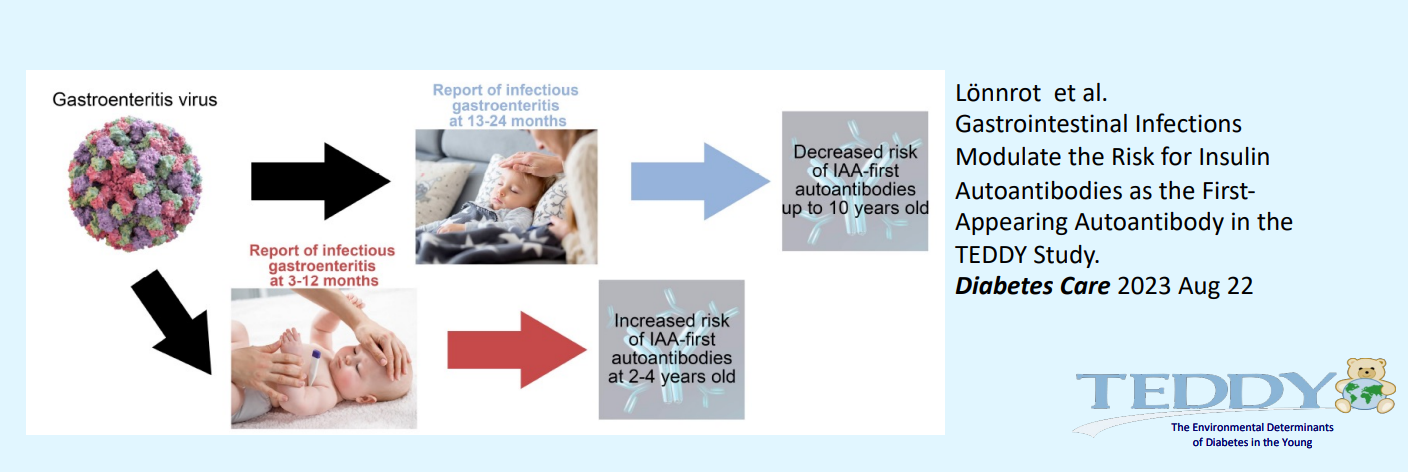 [Speaker Notes: la cohorte TEDDY a etudie aussi  les épisodes d’infection gastro-intestinale (GIEs) en relation avec l’apparition d’auto-anticorps
Ils ont constate qu’il y a des associations bidirectionnelles ont été observées. Les EIG étaient associées à un risque accru d’AAI lorsqu’elles étaient déclarées avant l’âge de 1 an par contrel es GIE rapportés au cours de la 2e année de vie étaient associés à une diminution du risque d’AAI.]
[Speaker Notes: Bien que la base génétique et la pathogenèse du diabète de type 1 aient fait l’objet d’études approfondies, la façon dont les réponses de l’hôte aux facteurs environnementaux pourraient contribuer au développement d’auto-anticorps reste largement inconnue. Ici, ils ont  montre que les enfants témoins présentent des signatures transcriptionnelles compatibles avec des réponses immunitaires robustes à l’infection à entérovirus, alors que les enfants qui ont développé plus tard une auto-immunité des îlots pancréatiques ne le font pas. Ces résultats mettent en évidence des différences transcriptomiques distinctes liées au système immunitaire entre les enfants cas et les enfants témoins avant la progression du cas vers l’auto-immunité des îlots pancréatiques et révèlent une réponse antivirale déficiente chez les enfants qui développent plus tard une auto-immunité des îlots pancréatiques.]
[Speaker Notes: Le prodrome est initié par une réaction auto-immune contre l’insuline (IAA) chez les enfants HLA DR4-DQ8 ou contre l’acide glutamique décarboxylase (GAD65) chez les enfants HLA DR3-DQ2.
Les gènes HLA-DQA1 et -DQB1 ont des associations significatives et potentiellement causales avec le diabète auto-immun de type 1 (DT1).]
[Speaker Notes: Les Îlot pancréatique lysé par un virus, entraînant la présentation d’auto-antigène proinsuline ou de peptides viraux aux cellules dendrtiques. On suppose qu’un peptide de proinsuline peut entrer en compétition avec un peptide viral ayant des propriétés physico-chimiques similaires et le déplacer partiellement. Le résultat final serait une auto-immunité des îlots pancréatiques en raison de l’apparition d’AIA et d’un mauvais développement d’anticorps antiviral, ce qui pourrait entraîner une excrétion prolongée du virus.
Dans le cas du NON-DR4-DQ8 Peptide viral adéquat lie  anticorps  neutralisant du virus  Courte perte   Pas d'auto-immunité
Dans le cas du DRB1*04:01 - DQ8 Mauvaise liaison des peptides viraux  Anticorps viraux neutralisants inadéquats  Excrétion prolongée  Liaison du peptide d’insuline  Auto-immunité à l'insuline]
Messages cles
Notre compréhension de l’étiologie et de la pathogenèse du diabète sucré auto-immun (type 1) progresse rapidement grâce à plusieurs efforts majeurs. Le séquençage du génome humain a permis de mieux définir la contribution génétique au risque d’auto-immunité des îlots et de diabète.

La combinaison de l’analyse génétique, principalement du HLA, et de l’analyse d’auto-anticorps standardisés pour les îlots pancréatiques a permis de disséquer à la fois l’étiologie et la pathogenèse ainsi que de prédire le diabète auto-immun.

Le diabète auto-immun se caractérise par une phase subclinique asymptomatiques complexe et prolongée (prodrome ou prédiabète)qui durent de mois à des années avant l’apparition clinique.
Messages cles
Le prodrome est initié par une réaction auto-immune contre l’insuline (IAA) chez les enfants HLA DR4-DQ8 ou contre l’acide glutamique décarboxylase (GAD65) chez les enfants HLA DR3-DQ2.

Des données récentes de l'étude TEDDY montrent que la séroconversion a tendance à se produire au cours des premières années de la vie, ce qui suggère que les expositions environnementales au début de la vie peuvent avoir un impact unique sur les enfants présentant un risque accru génétique de diabète. 

L'étude TEDDY révèle des réponses immunitaires antivirales déficientes chez les enfants GAD65 premiers et IAA premiers. Mais, on ne connaît toujours pas les mécanismes qui permettent ce déficit  de réponse immunitaire à un virus pour se transformer en une réponse immunitaire spécifique à un autoantigène.
Merci pour votre attention